IL TUO LOGO
I tuoi contatti
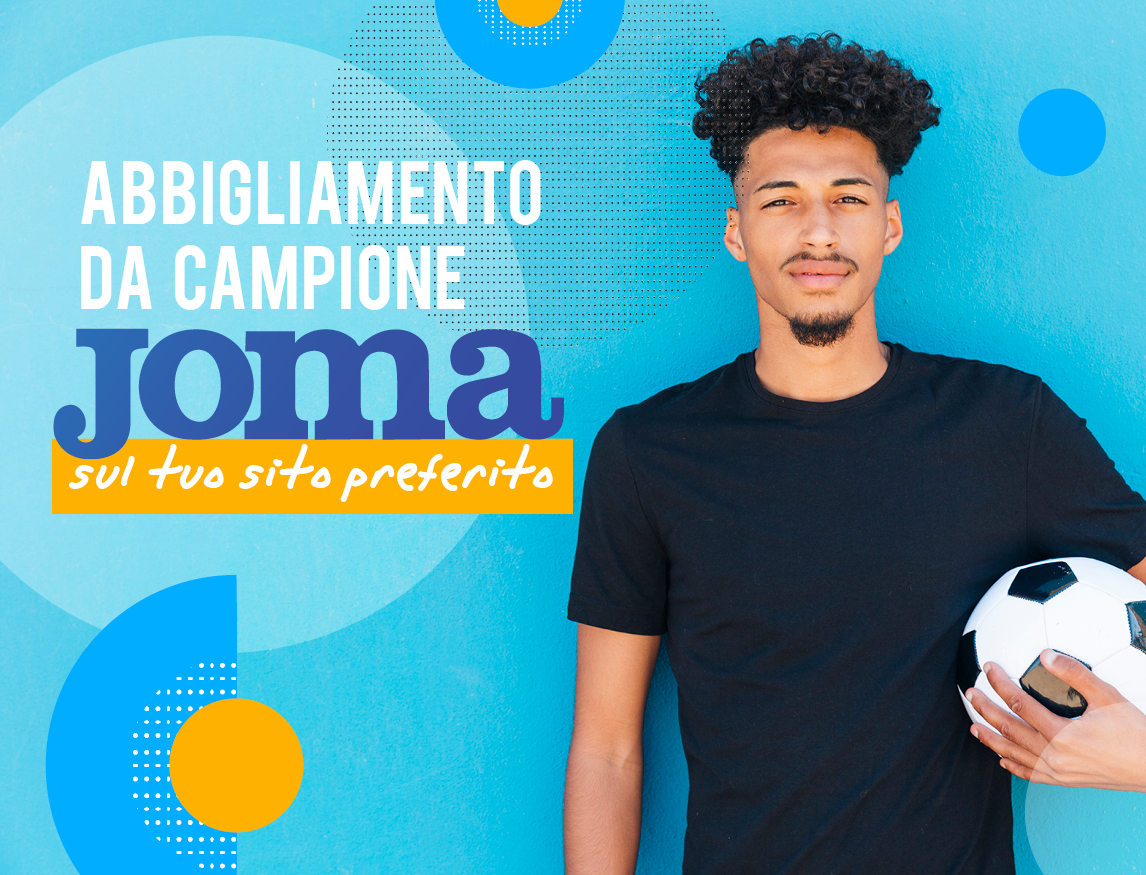 Dai professionisti agli appassionati dello sport
Tutti possono vestire Joma! Una vasta gamma di abbigliamento sportivo di ottima qualità a prezzi competitivi. Ideale per ogni tipo di allenamento o competizione
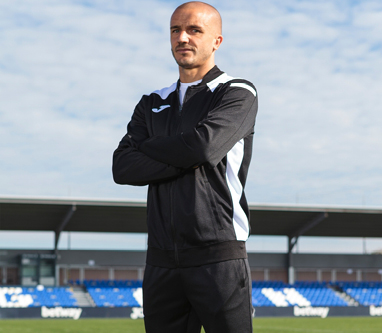 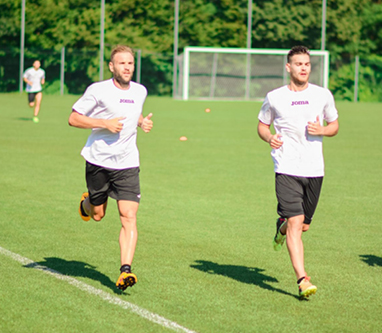 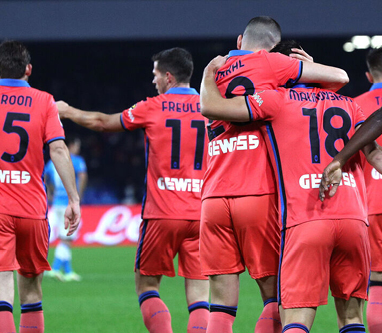 Tute di rappresentanza
Felpe, pantaloni, giubbotti, antipioggia…ad una qualità da professionisti.
Divise sportive
Da uomo o donna, da bambino o adulto…per sentirsi parte di una grande squadra.
Palestra e allenamento
Kit gioco multi accessoriati per ogni stagione o tipo di terreno.
I tuoi contatti